Laporan Kemajuan
IbM Teknologi Pasca Panen Wortel Pada Kelompok Tani Wortel Di Kabupaten Karanganyar
Latar Belakang
Tanaman Hortikultura yang memiliki potensi untuk dikembangkan adalah wortel  Tawangmangu merupakan kecamatan yang berada di Kabupaten Karanganyar, Jawa Tengah yang cocok ditanami sayuran terutama wortel 
Produksi sayur-sayuran paling tinggi di Kabupaten Karanganyar adalah wortel sebanyak 161.654 kuintal.
Kelompok Tani Wortel (KTW) Bina Taruna Sejahtera 
dan Kelompok Tani Wortel (KTW) Ngudi Makmur 3
IDENTIFIKASI PERMASALAHAN
SOLUSI YANG DITAWARKAN
Introduksi Teknologi Pasca Panen Wortel
     Introduksi teknologi alat pencuci wortel yang sesuai kebutuhan petani wortel. Dengan adanya introduksi teknologi alat pencuci wortel ini diharapkan dapat meningkatkan nilai tambah secara ekonomi bagi kelompok tani wortel.  

Peningkatan Kemampuan Teknologi Produksi
     Peningkatan kemampuan SDM Kelompok Tani Wortel dalam hal manajemen usaha (manajemen keuangan, pembukuan dan manajemen pemasaran), pembibitan dan pemilihan bibit wortel, pengolahan dan pemberian pupuk utama dan pupuk alternatif, perawatan usahatani wortel serta diversifikasi produk olahan wortel.
Kegiatan yang dilakukan
Pengadaan Teknologi Alat Pencuci Wortel yang Sesuai Kebutuhan Kelompok Tani
Pelatihan-Pelatihan:
   1. Pelatihan manajemen usahatani
   2. Pelatihan penanganan pasca panen wortel    Agroindustri Dodol Wortel
   3. Pelatihan penggunaan dan perawatan alat pasca panen wortel 
 Monitoring dan Evaluasi
HASIL YANG DICAPAI
SURVEY 





Introduksi dan Penyerahan Mesin Pencuci Wortel
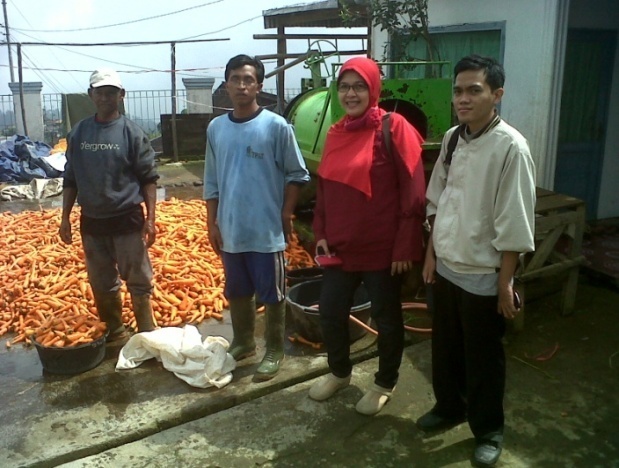 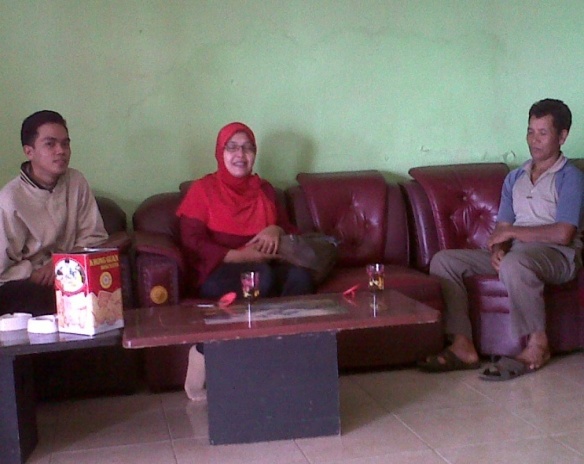 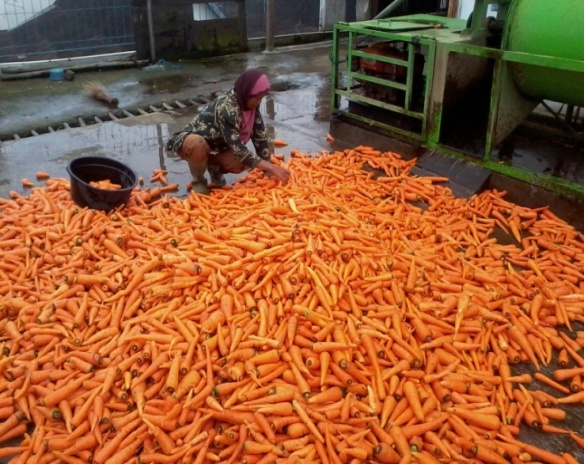 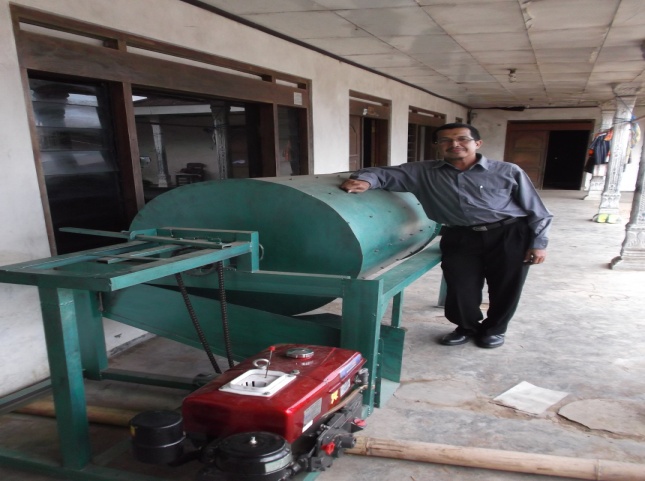 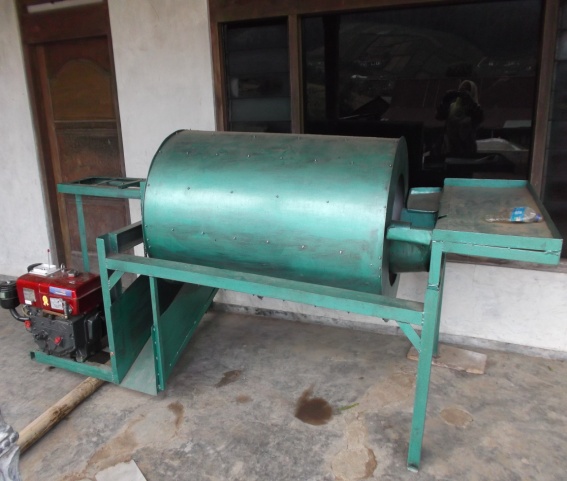 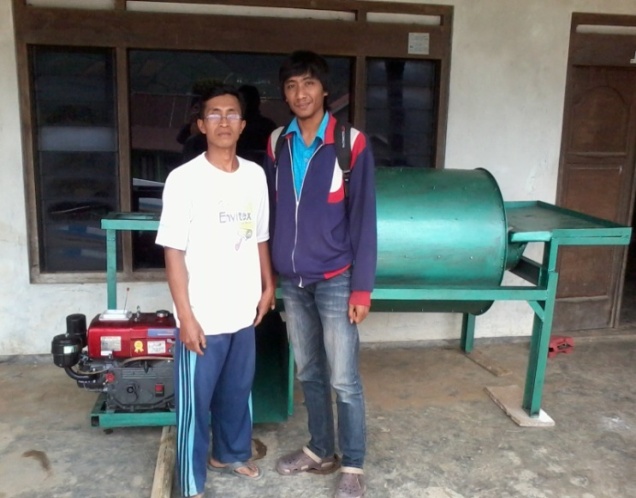 HASIL YANG DICAPAI
PELATIHAN PADA KELOMPOK TANI
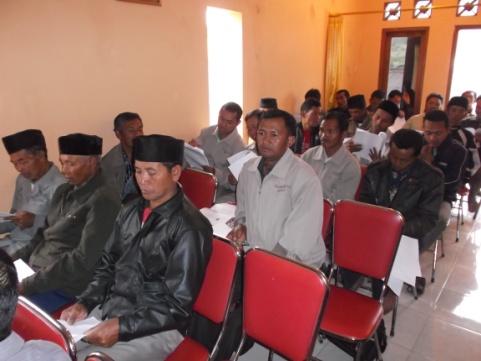 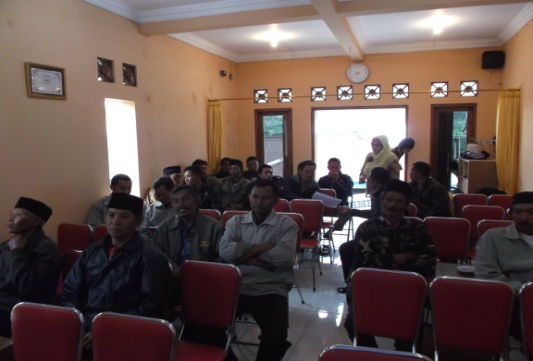 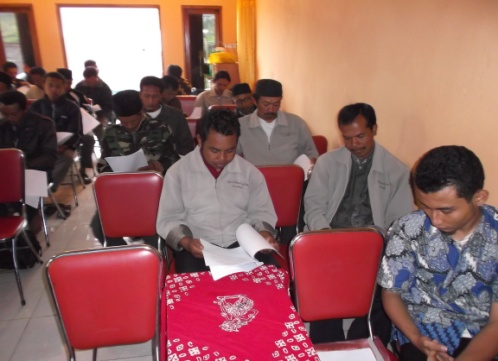 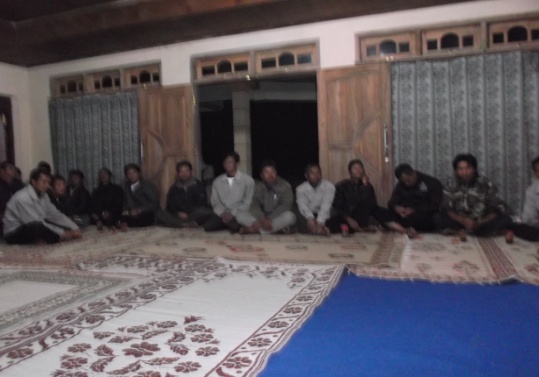 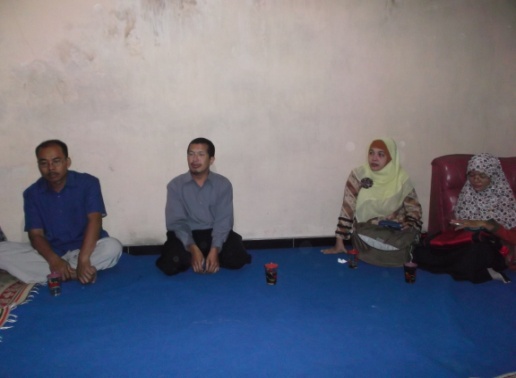 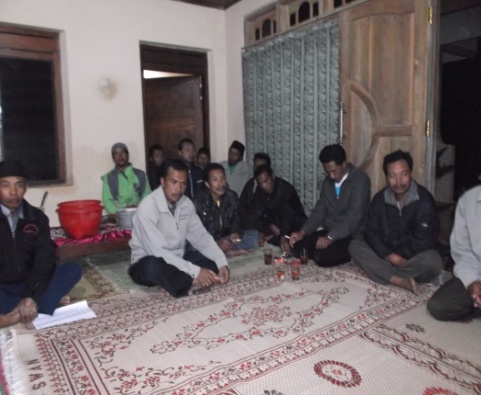 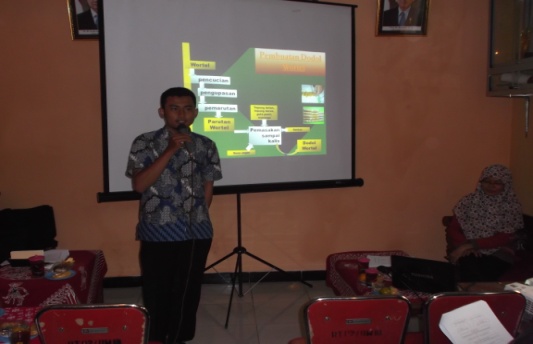 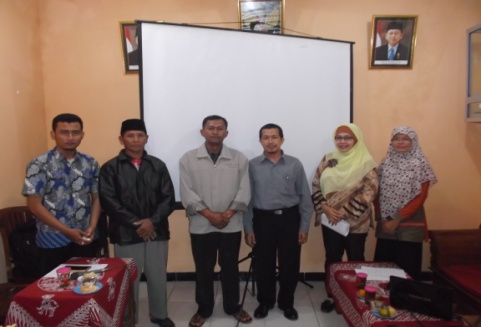 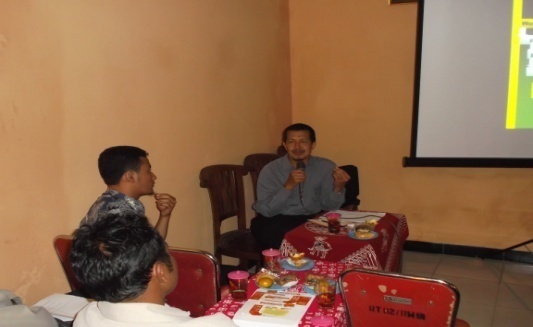 HASIL YANG DICAPAI
PENGOLAHAN AGROINDUSTRI
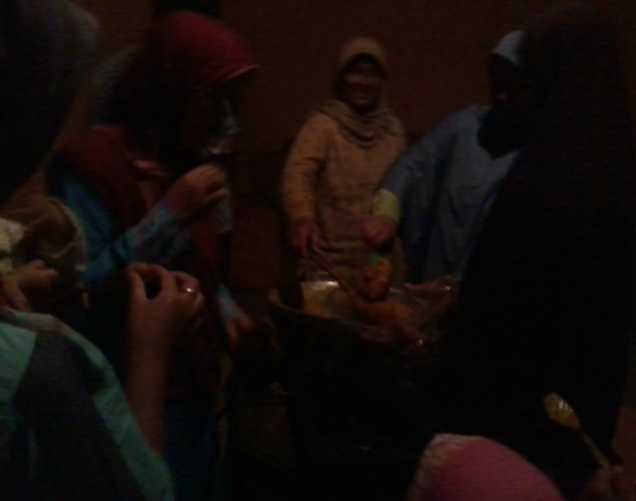 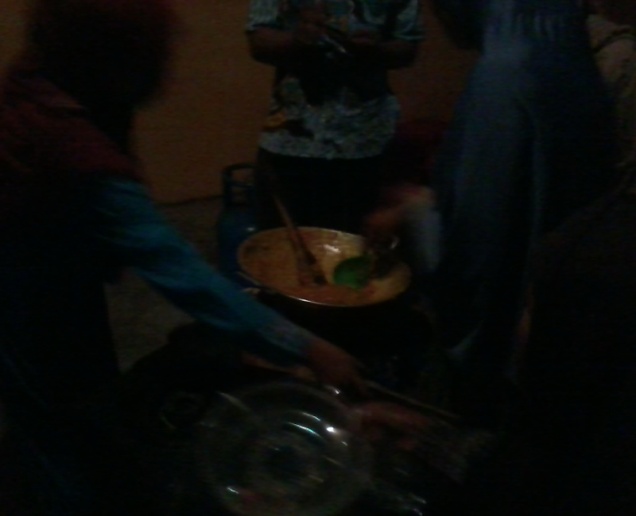 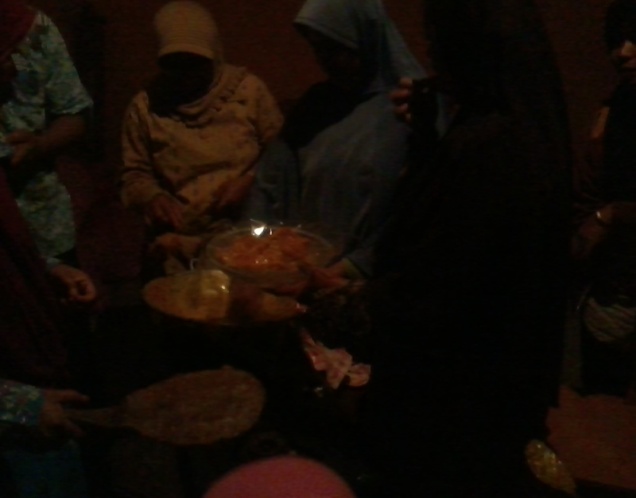 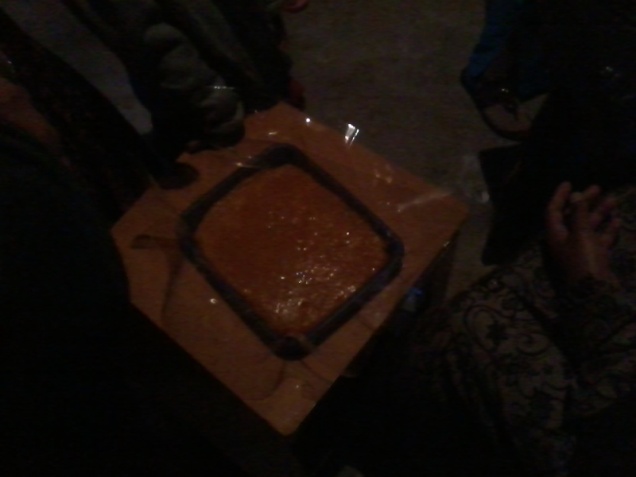 TERIMA KASIH